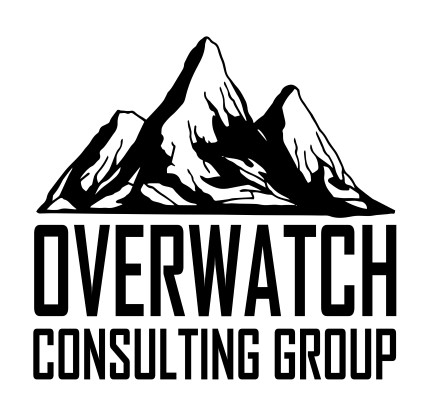 Civilian Methamphetamine Awareness Training
History of Meth
1887 AMPHETAMINE FIRST SYNTHESIZED

1919 METHAMPHETAMINE FIRST SYNTHESIZED

1932 SOLD AS NASAL SPRAY IN U.S.

1930‑40'S FIRST EPIDEMIC USE
	- USED BY ALLIED AND AXIS TROOPS 

1960'S SECOND EPIDEMIC

1970'S METH PRODUCTION REGULATED 

LATE 1980'S SMOKEABLE METH FROM JAPAN/KOREA SPREADS TO U.S.

1990'S METH SPREADS FROM CALIFORNIA EASTWARD
[Speaker Notes: Amphetamine was synthesized in Germany

Methamphetamine synthesized by Japan

Used to keep troops awake (30’s and 40’s)  High doses given to Japanese Kamikaze pilots

90’s Mexican drug trafficking organizations set up large labs

Ultimately spreads from the US to Europe and the Czech Republic]
Illinois Meth Labs
1996 1st Seizure
Adams County
Formation of Illinois State Police Meth Response Teams (MRT)
February 2005: Illinois State Police announce the formation of 6 dedicated MRT’s.
Meth Response Teams
Formation of Meth Teams allow:

Increased response coverage throughout the state 

Alleviates Metropolitan Enforcement Group (MEG) and drug task forces

Increased number of meth labs seized and meth related arrests
Predominant Lab Types
Birch Reduction Method (Anhydrous Ammonia)

Red Phosphorus Method (Red P)

One-Pot Method (Shake-n-Bake)
[Speaker Notes: Dangers across all three types : Chemical exposure / splashes and spills involving acids and bases; chemical gas exposure (lung eyes / nose / mouth “mucous membranes”; fire from exothermic reactions or introduction of flame to flammable substance (usually a solvent) / Lithium metal volatility]
PSE to Meth
Addition of Lithium Metal and Ammonia Gas to PSE 

Removes Oxygen atom from molecular structure

Result = Methamphetamine
[Speaker Notes: PSE is an isomer of ephedrine – have the same compound with same formula but with a different arrangement of atoms in the molecule and different properties.]
Birch Reduction Method / Anhydrous Lab
Anhydrous Lab Ingredients:
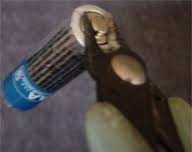 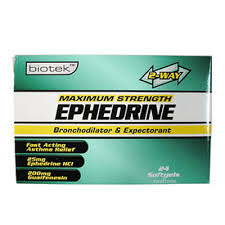 Ephedrine/Pseudoephedrine
Anhydrous Ammonia
Lye – Sodium Hydroxide
Lithium strips (batteries)
Ether (starting Fluid)
Methanol (Heet)
Camp Fuel
Toluene
Acetone
Sulfuric Acid
Muriatic Acid
Salt
Aluminum Foil
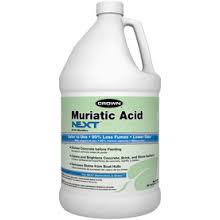 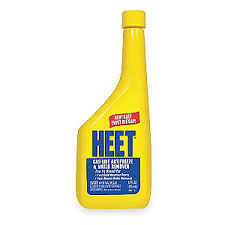 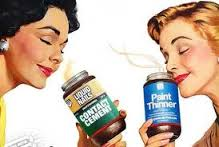 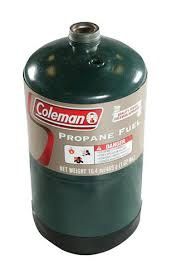 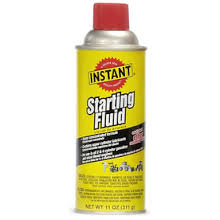 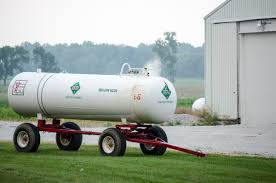 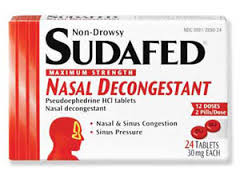 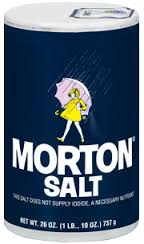 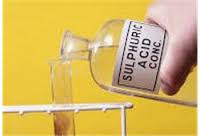 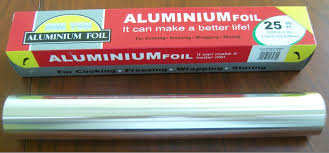 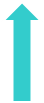 Key Holed cans
Anhydrous Meth Hazards
CONTAINERS USED TO TRANSPORT ANHYDROUS AMMONIA
Propane tanks
Coolers
Thermos
Gas can 
Mason jars
Fire extinguisher
Air compressor tanks
Anhydrous Meth Hazards
DO NOT OPEN ANY CONTAINER THAT YOU SUSPECT TO CONTAIN ANHYDROUS AMMONIA!!!!!!!!
Anhydrous Meth Hazards
ANHYDROUS AMMONIA INJURIES

Frostbite
Burns
Blindness
Respiratory 
Death
Red Phosphorus MethodRed P Lab
Red P Lab Ingredients
Ephedrine/Pseudoephedrine
Red Phosphorus (match books)
Iodine
Lye – Sodium Hydroxide
Hydrogen peroxide
Ether (starting fluid)
Methanol (Heet)
Camp Fuel
Toluene
Acetone
Sulfuric Acid
Muriatic Acid
Salt
Aluminum Foil
Red P Hazards
PHOSPHINE GAS

Given off during reaction stage
Odorless
Colorless
Tasteless
IT WILL KILL YOU!!!!
One Pot MethodShake-n-Bake Lab
One Pot Ingredients
Ammonium Nitrate
Lithium strips
Lye
Ether or Coleman Fuel
Ephedrine/Pseudoephedrine
Water
One Pot Preparation
Combine ammonium nitrate, crushed pills, ether, lithium strips, and water in a soda/water bottle
Reaction will begin
Must continue to vent and add lye to mixture
Meth is salted out using the same methods as Anhydrous and Red-P
One Pot Demonstration
One Pot – Tulsa, OK PD
Lithium Metal with H2O
Meth Manufacturing Waste
Clandestine Laboratory Indicators
APPARATUS
Blenders/Grinders
Glassware (mason jars or Tupperware)
Coffee filters
Tubing
Aquarium pump
Gas Generators
Wooden spoons
Funnels
Hotplates
Rubber gloves
Fire Extinguishers
Propane Tanks
Common Indicators
WASTE
Coffee Filters
Dry/Wet powders emitting chemical odors
Key holed starting fluid cans
Empty pseudoephedrine boxes and blister packs
Rubber gloves
Lithium battery remnants/packaging
Other Lab Indicators
Windows open on cold days
Unusual ventilation practices
Odors emanating from residence
Windows covered or blocked
People going outside to smoke
Video surveillance cameras outside the residence
Awareness Level Responsibilities
Identify
Evacuate
Protect yourself and others (DO NOT TOUCH ANYTHING) 
Call for proper assistance
Meth Lab Investigations
Most labs discovered by:

Investigative leads
Crime stoppers tips
Traffic stops
Domestic disputes
Probation personnel
Fires
Medical emergencies
Pseudoephedrine sales log violations
Meth lab Investigations
A meth lab certified officer is needed if you have:
Solutions/layered solutions
Gas generator(s)
Anhydrous containers
Lithium strips
ANY INGREDIENT/APPARATUS YOU ARE UNSURE OF
DON’T TRUST LABELS
Anything you think could be a clandestine lab production
The Effects of Meth
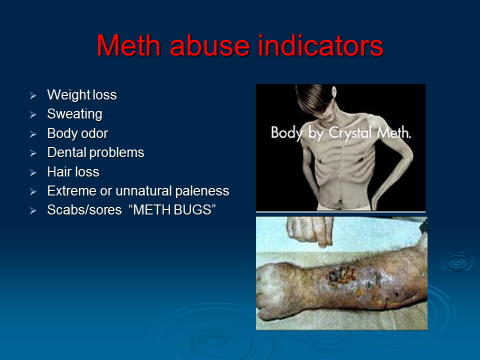 Short Term Effects
Euphoria
Hyper excitability
Extreme nervousness
Elevated pulse, blood pressure, body temperature
Sweating
Restlessness
Insomnia
Teeth grinding
Incessant talking
Hallucinations
Paranoia
Violence
Meth Abuse Indicators
Weight loss
Sweating 
Body odor
Dental problems
Hair loss
Extreme or unnatural paleness
Scabs/sores  “METH BUGS”
AFTER DRUGS
BEFORE DRUGS
1998
2002
Dealing with Users
Maintain a social distance. 
Lights-Don’t shine in their eyes
Try to speak slowly
Try to slow your movements
Keep your hands visible
Keep them talking
Methamphetamine Precursor Control Act (MPCA)
Took effect January 15, 2006

What is a precursor?
	Anything containing the ingredient Ephedrine or Pseudoephedrine
MPCA continued
What is required to purchase Pseudoephedrine: 
		* Present a driver’s license or 		      	   	other government ID 

		* Customer must sign a 					pseudoephedrine sales log
Meth Awareness Training
Practical Exercises
Exercise Goals:
Be able to visually identify materials commonly used in the clandestine manufacture of methamphetamine.
Be able to articulate what safety hazards exist based upon your observations and experience.
Enhance safety upon discovery of a clandestine drug laboratory or manufacturing materials.
Disseminate protocol for ISP MRT notification.
Pay Attention to Your Senses
Sight
Feel
Smell
Sound
Material Identification
Let’s identify the following items commonly found in the clandestine manufacture of methamphetamine:
PSEUDOEPHEDRINE HYDROCHLORIDE (PRECURSOR)
SODIUM HYDROXIDE – LYE / CAUSTIC SODA
PLASTIC TUBING
COFFEE FILTERS
AMMONIUM NITRATE
LITHIUM METAL
PLIERS / WIRE CUTTERS
METHANOL
LIGHT HYDROTREATED DISTILLATE  (FUEL SOLVENT)
HYDROGEN PEROXIDE
RUBBER GLOVES
COMMON CONFIGURATIONS OF HYDROGEN CHLORIDE (HCL) ACID GAS GENERATORS
SULFURIC ACID
SODIUM CHLORIDE (SALT)
OR
MURIATIC ACID
ALUMINUM FOIL
LET’S PRACTICE!
What do you observe in the following slides?
What can you articulate based upon your training and experience?
Are there health and safety hazards to consider?
What would you do?
First, an easy one…
But what about this?
Or this?
Consider these two items…
Or these three innocuous items
What if you see this? Are there any hazards?
What about these three?
You recognize these two…
But what about these two?
Another easy one…
Safety Concerns?
How about now?
Or now?
How many of you have seen this?
Reporting a suspected clandestine methamphetamine laboratory
Contact Illinois State Police District Headquarters in your area

Zone 4 / Peoria MRT (Fulton, Knox, Marshall, Peoria, Stark, Tazewell, Woodford) (during business hours)
TX:  (309) 693-5015